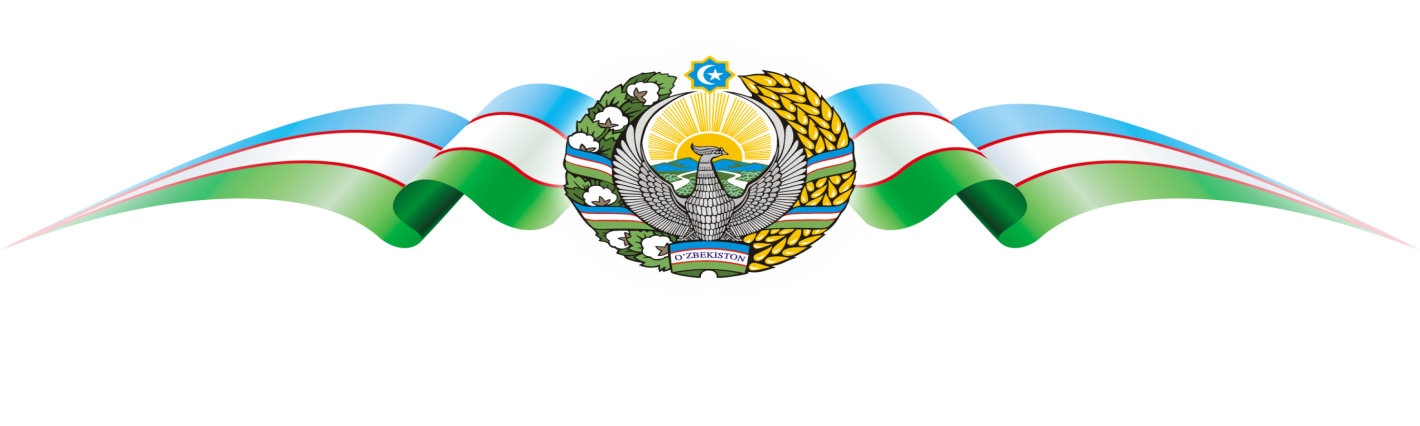 ЎЗБЕКИСТОН РЕСПУБЛИКАСИ
САМАРҚАНД ВИЛОЯТИ
Пастдарғом туманида хатлов жараёнида аниқланган 
бўш турган давлат объектлари





Самарқанд-2018 йил
Бўш турган гараж биноси
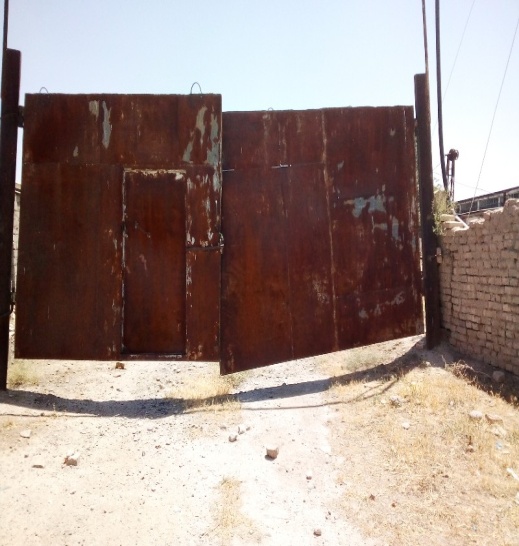 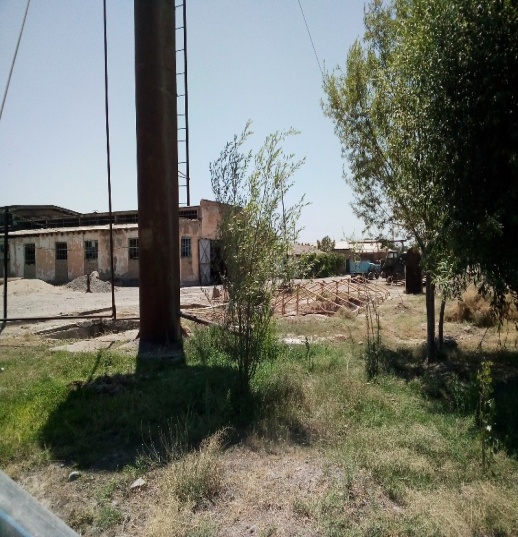 Тиббиёт биноси
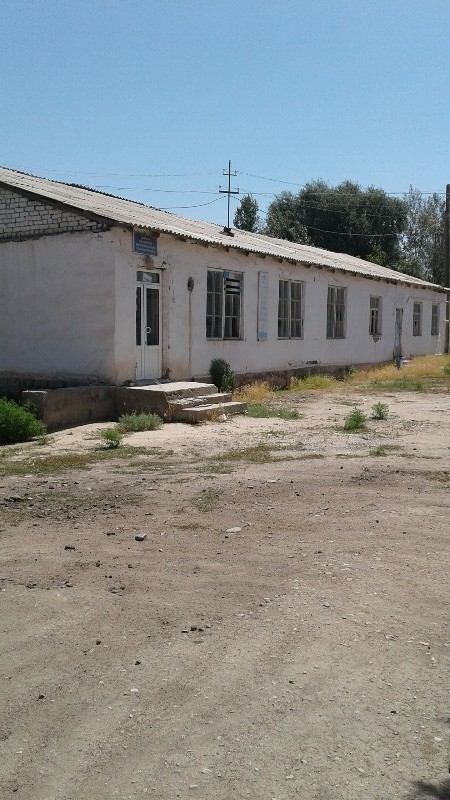 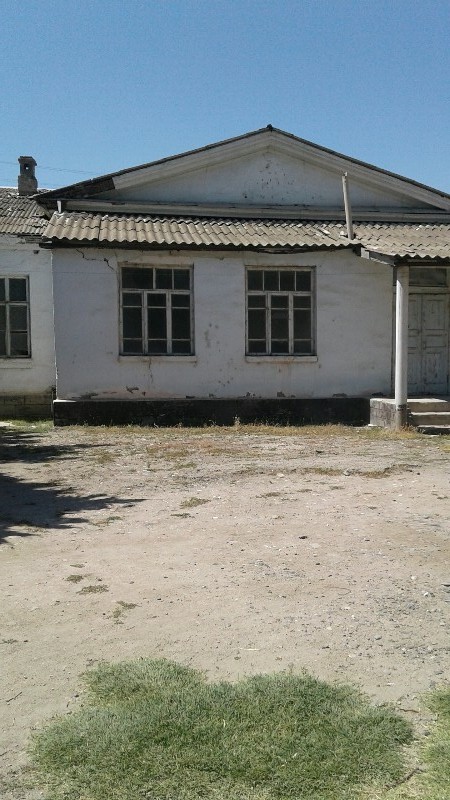 Финский дом
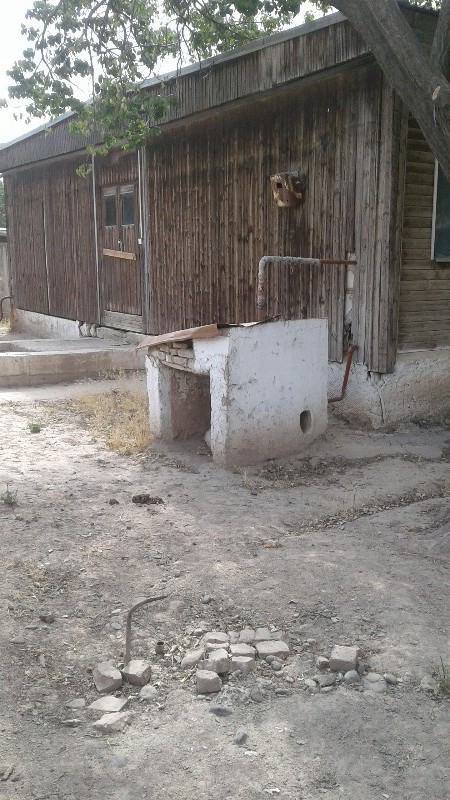 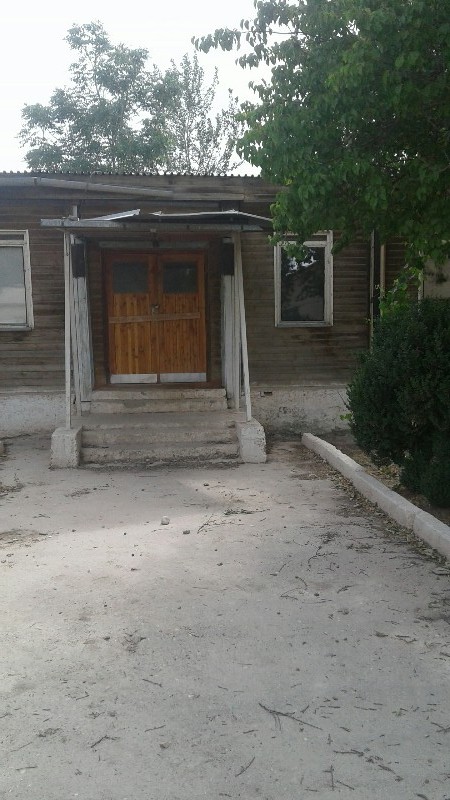